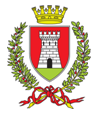 COMUNE DI FOSSOMBRONE
MANOVRE DISOSTRUZIONE
PEDIATRICA
GIOVEDI’ 26 GENNAIO 2023 H.16,30
ASILO NIDO S.Federici 
Comune di Fossombrone
Viale Gramsci n.10
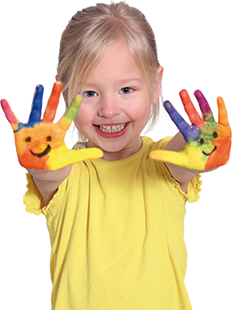 Un pomeriggio dedicato a genitori, nonni, familiari dei bimbini iscritti al Nido per imparare come agire in caso di ostruzione delle vie aeree..La lezione prevede una parte teorica e una pratica a cura di professionisti della Croce Rossa Italiana
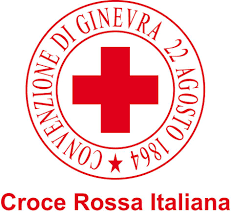 COMITATO DI FOSSOMBRONE